TARLA BİTKİLERİ BÖLÜMÜ
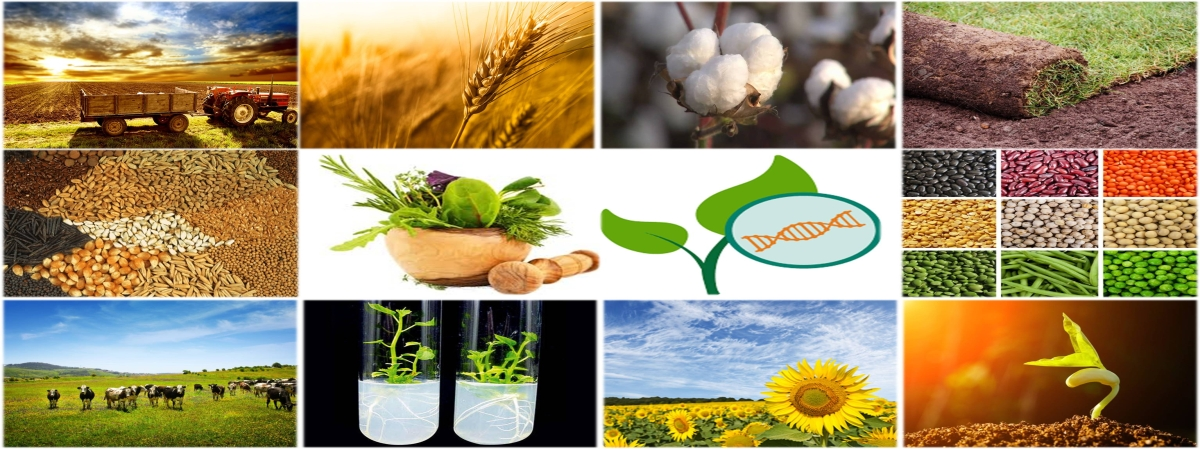 Tarla Bitkileri Bölümü
 
 TARİHÇE
      Tarla Bitkileri Bölümü, 1981 yılında Bursa Ziraat Meslek Lisesi’nde kurulmuş ve ilk öğrencilerini 1982 yılında almaya başlamıştır. Kurulduğu yıl 6 olan öğretim üyesi sayısı 2023 yılında 13’e yükselmiştir. Bölümümüz eğitim ve öğretimine 1985-95 yılları arasında Tezok Kampüsü’nde devam etmiş, 1996 yılından itibaren de Görükle Kampüsü’ne taşınmıştır.
                       Tarla Bitkileri Bölümü, Türkiye’de bitkisel üretimi en geniş bir şekilde temsil eden bölümdür. Tahıllar, baklagiller, endüstri bitkileri, tıbbi ve aromatik bitkiler, yem bitkileri ve çayır-mer’a konularında yetiştiricilik, çeşit geliştirme ile biyoteknoloji ve doku kültürü alanlarında teorik ve uygulamalı dersler veren bu bölüm, “Tarla Bitkileri Yetiştirme ve Islahı” ile “Yem Bitkileri ve Çayır-Mer’a” bilim dallarından oluşmaktadır.
BÖLÜMÜMÜZAKADEMİK KADRO                                                                    UZMANLIK ALANI
Prof.Dr. Abdurrahim Tanju GÖKSOY (Bölüm Başkanı)                             Endüstri Bitkileri
Prof.Dr. İlhan TURGUT (Fakülte Dekanı)                                                     Sıcak İklim Tahılları
Prof.Dr. Köksal YAĞDI                                                                                  Bitki Islahı ve Serin İklim Tahılları
Prof.Dr. Nazan DAĞÜSTÜ                                                                             Bitki Biyoteknolojisi ve Doku Kültürü
Prof.Dr. Uğur BİLGİLİ                                                                                    Yem Bitkileri ve Çim Alanlar
Prof.Dr. Ayşen UZUN                                                                                     Yem Bitkileri
Prof.Dr. Mehmet SİNCİK (Bölüm Başkan Yardımcısı)                                 Endüstri Bitkileri
Prof.Dr. Abdullah KARASU                                                                           Yemeklik Tane Baklagiller
Prof. Dr. Birol TAŞ                                                                                          Serin İklim Tahılları
Prof. Dr. Emine BUDAKLI ÇARPICI                                                              Çayır-Mera
Prof. Dr. Murat ERMAN                                                                                  Yemeklik Tane Baklagiller
Doç.Dr. Oya KAÇAR (Bölüm Başkan Yardımcısı)                                       Tıbbi ve Aromatik Bitkiler
Doç.Dr. Esra AYDOĞAN ÇİFCİ (Fakülte Dekan Yardımcısı)                       Serin İklim Tahılları
Araş. Gör. Perihan Ceren ÖZER
100-2000 Doktora Bursiyeri Gülçin KAHRAMAN
100-2000 Doktora Bursiyeri Cansu DOLGUN
Bölüm Sekreteri Gülşah KILIÇ
TUAM Müdürü   Dr.Fevzi ÇAKMAK
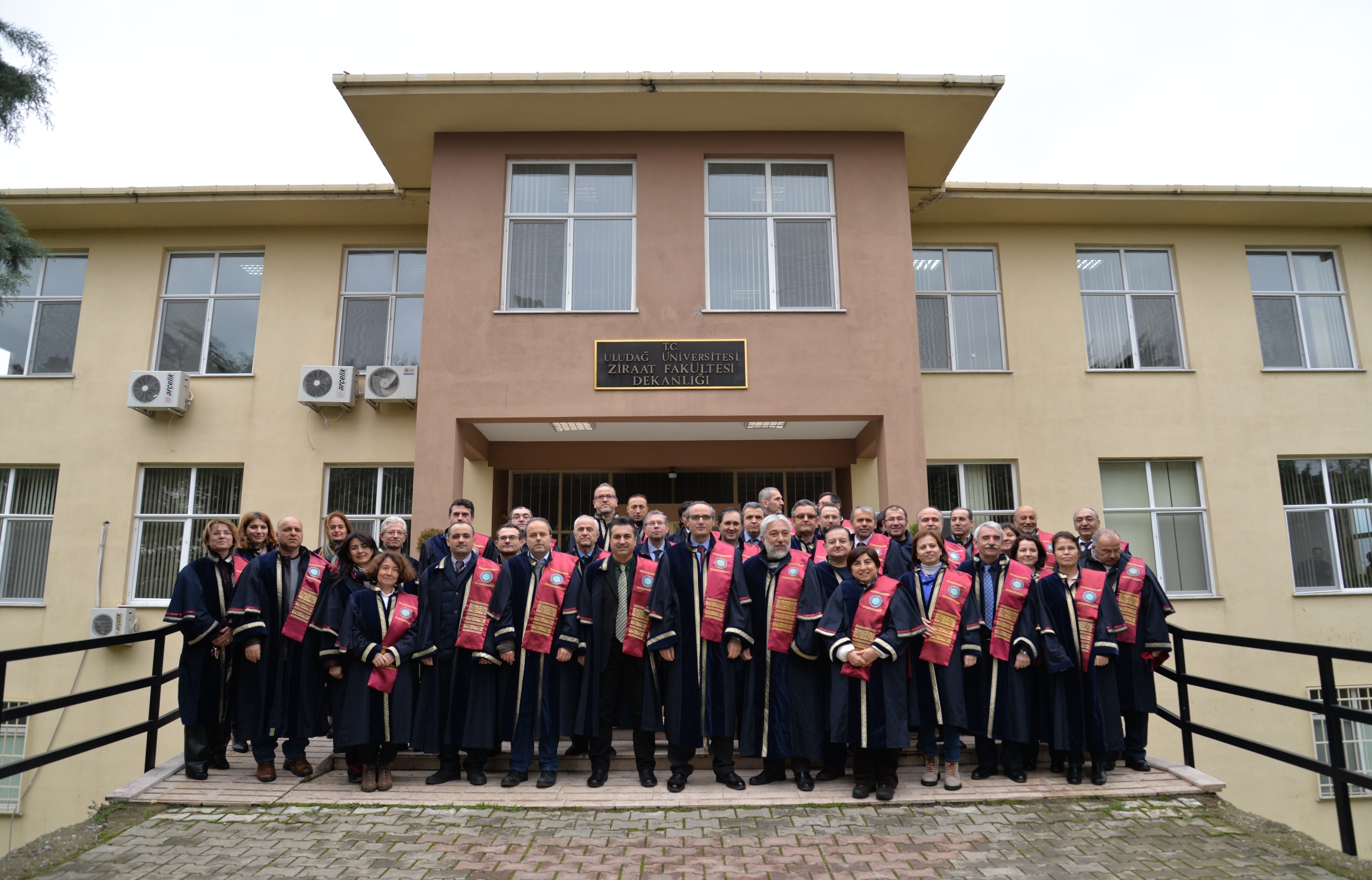 Ziraat Fakültesi Öğretim Üyeleri
Tarla Bitkileri Bölümü 2023
EMEKLİ ÖĞRETİM ÜYELERİMİZ
Prof.Dr. Nevzat YÜRÜR                                                Prof.Dr.Nedime AZKAN
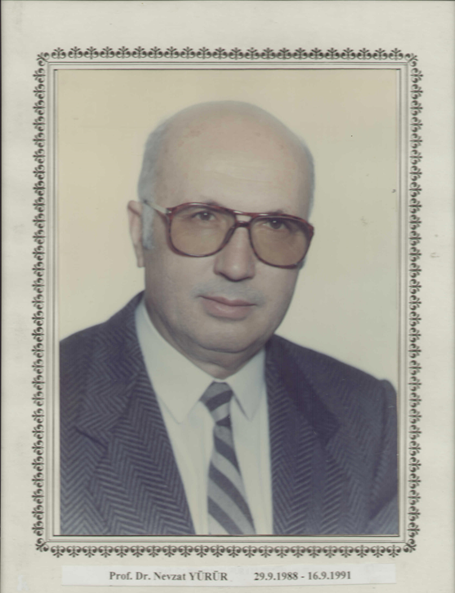 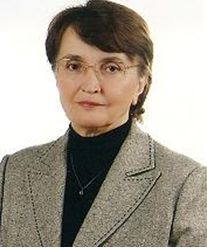 EMEKLİ ÖĞRETİM ÜYELERİMİZ
Prof.Dr.Esvet AÇIKGÖZ                                                    Prof.Dr.Ramazan DOĞAN
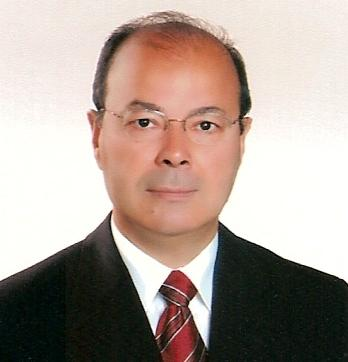 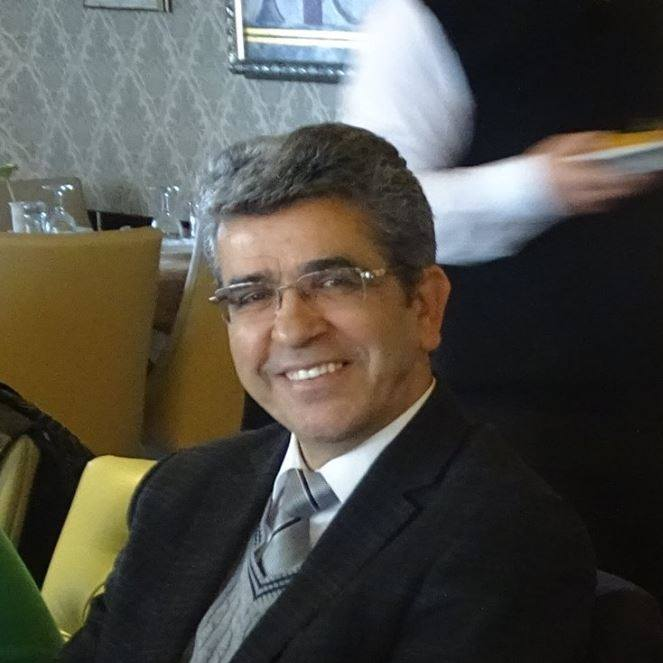 MERHUM ÖĞRETİM ÜYELERİMİZ
Prof.Dr.Halis R. EKİNGEN    Prof.Dr.Z.Metin TURAN         Prof.Dr.Necmettin ÇELİK
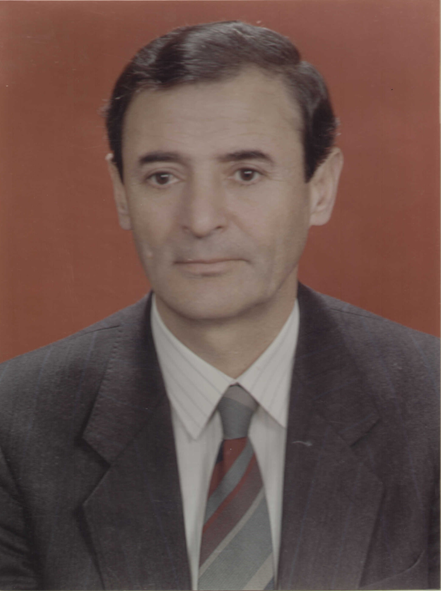 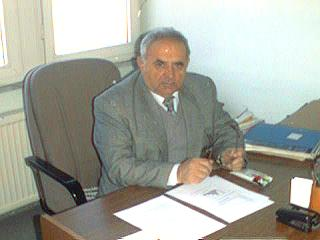 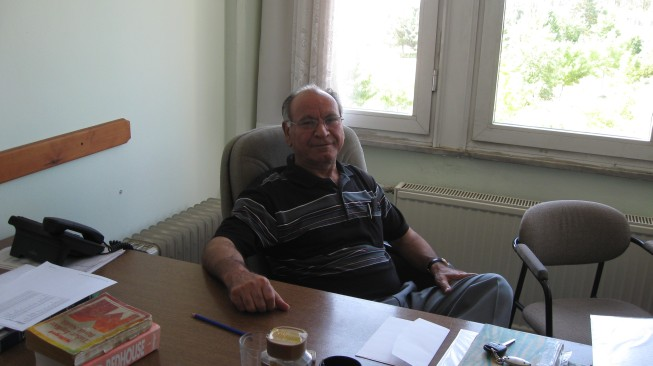 MERHUM ARAŞTIRMA GÖREVLİMİZÖğretim Görevlisi Dr.Emre ŞENYİĞİT
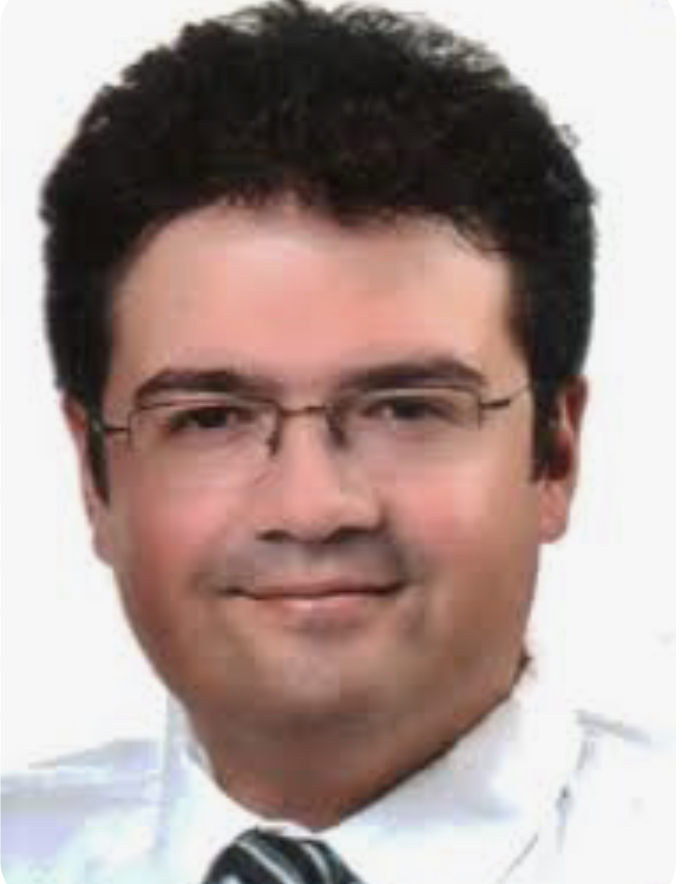 TARLA BİTKİLERİ BÖLÜMÜNÜN MİSYONU
Tarla Bitkileri Bölümü, öğrencilerine verdiği lisans dersleri ve yaptırdığı tez çalışmaları ile teorik bilgi üretimi yanında, uygulamaya yönelik pratik üretim çalışmaları yapmayı görev edinmiştir. 
Bölümümüz; tarımsal problemlere çözüm bulabilmek, teknolojiden en iyi şekilde faydalanılmasını sağlamak, tarla bitkileri üretimi ve ıslahı alanında çağdaş bilgileri ve teknolojik imkanları öğrencilere sunmak gibi temel görevleri yanında, öncelikle kendi yöresi ile ilgili problemleri çözebilecek, problemleri çözerken teknolojik imkanlardan mümkün olduğunca faydalanabilecek, elde edilen bilgi ve tecrübeleri pratiğe aktarabilecek, bilimsel ve mesleki ahlaka bağlı, çevreci bilince sahip, kendine güvenen, girişimci, akılcı kararlar alabilen ve bunları uygulayabilen ziraat mühendisleri yetiştirmek gibi önemli görevleri de üstlenmiştir.
BÖLÜMÜMÜZDE ARAŞTIRMA OLANAKLARI
DENEME ALANLARI
1.Kışlık Ürün (Kuru) Deneme Alanı (80 da)            2. Yazlık Ürün (Sulu) Deneme Alanı  (80 da)
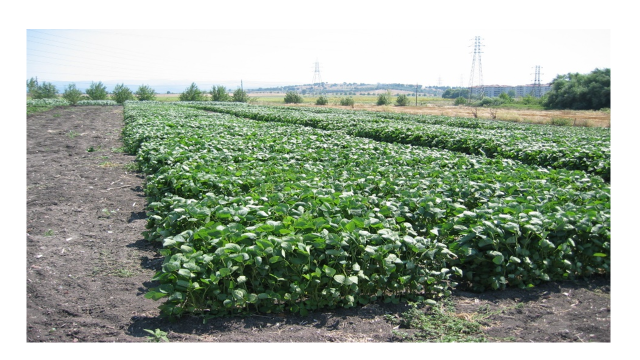 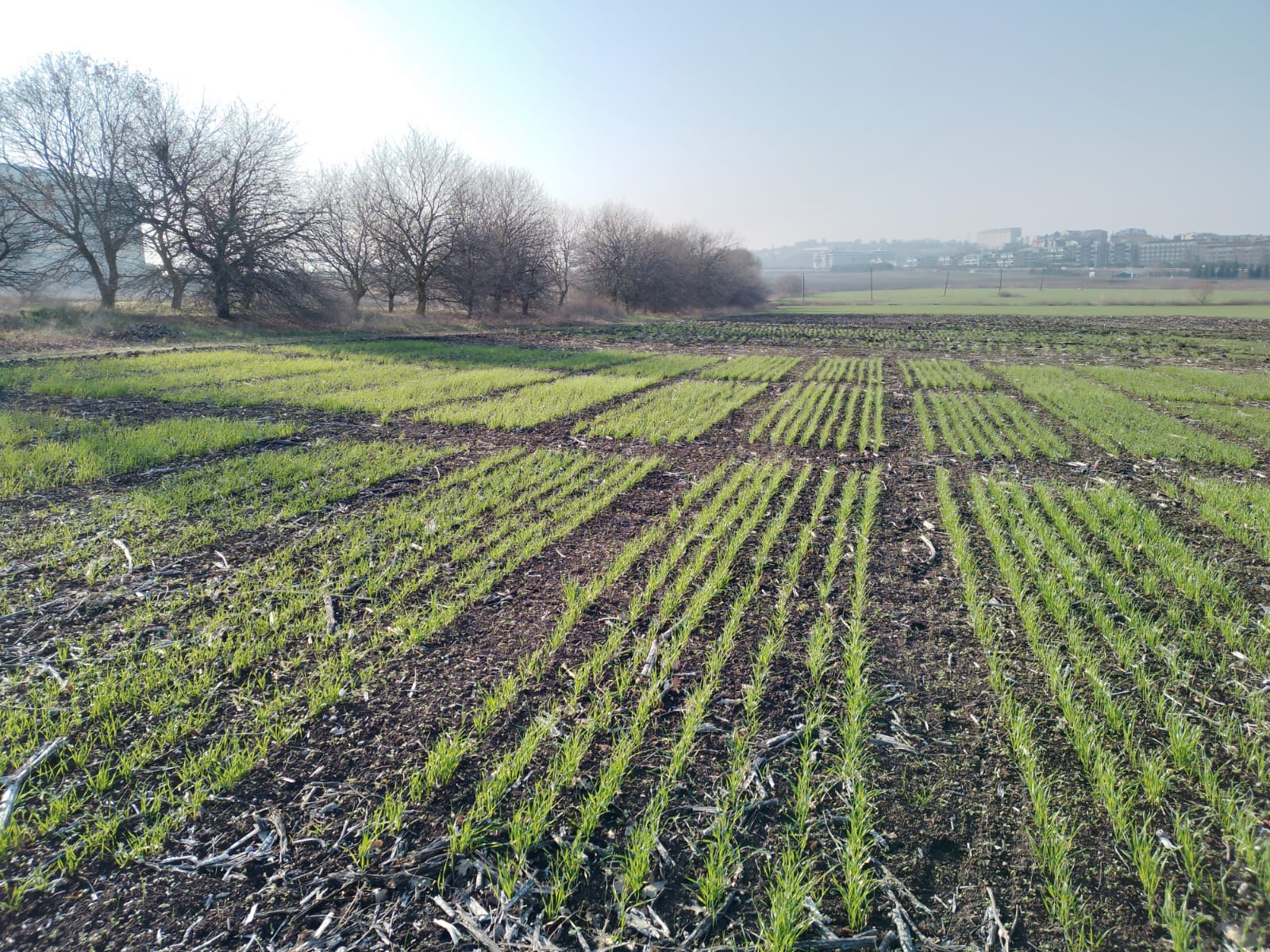 TARIM ALET VE EKİPMANLARI
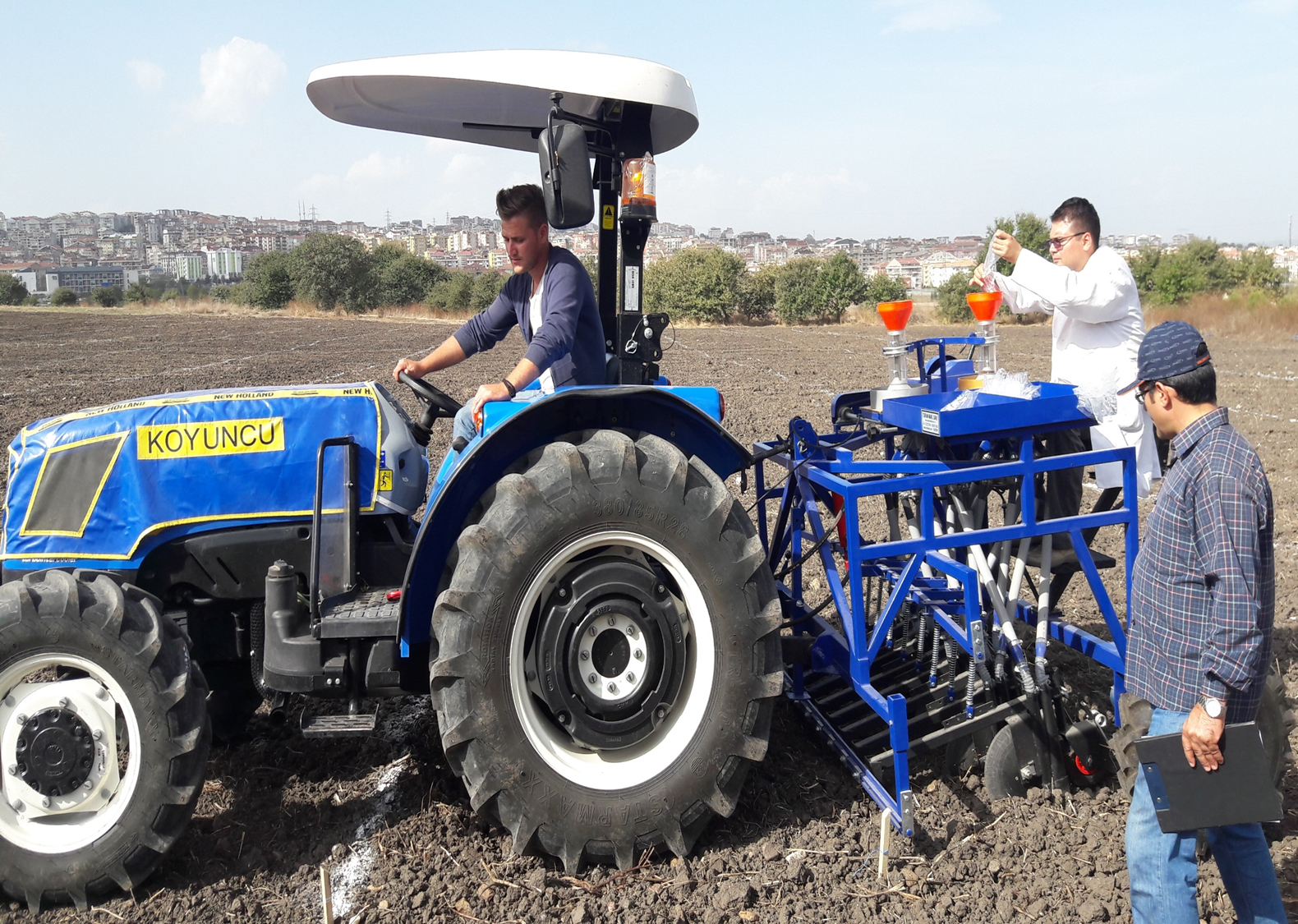 1 Adet Traktör
1 Adet Parsel Biçerdöveri
2 Adet Mibzer
2 Adet Harman Makinesi
1 Adet Tek Başak Harman Makinesi
Çeşitli Toprak İşleme Aletleri
Sulama Boruları ve Ekipmanları
CAM SERA VE HAZIRLIK ODASI
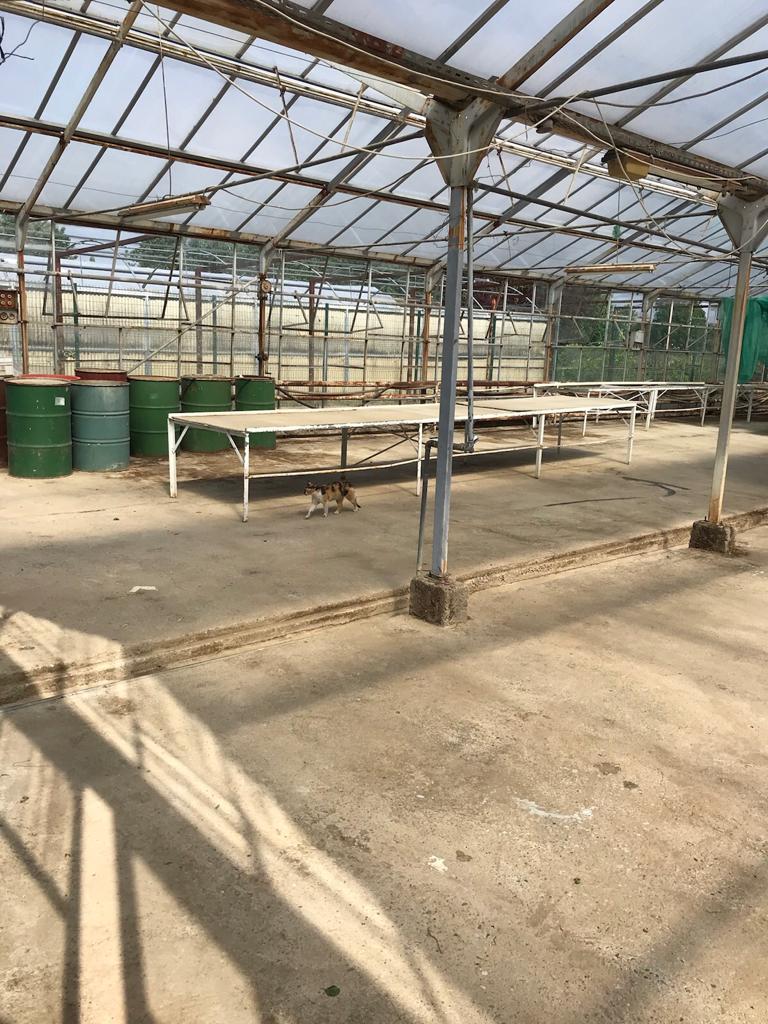 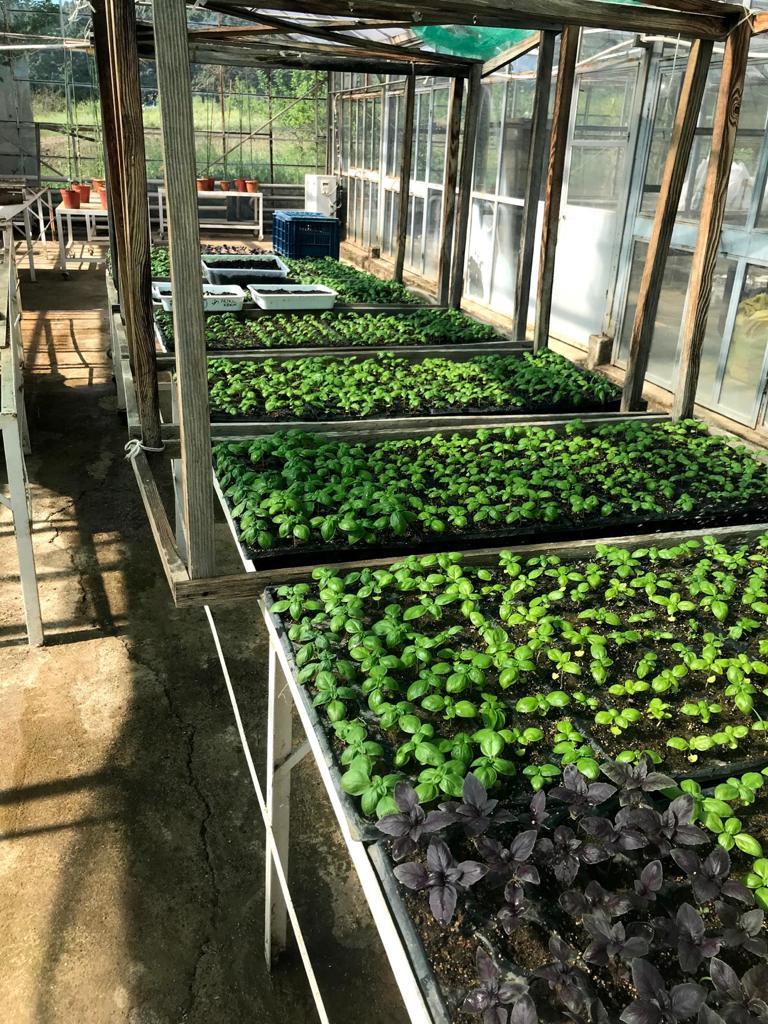 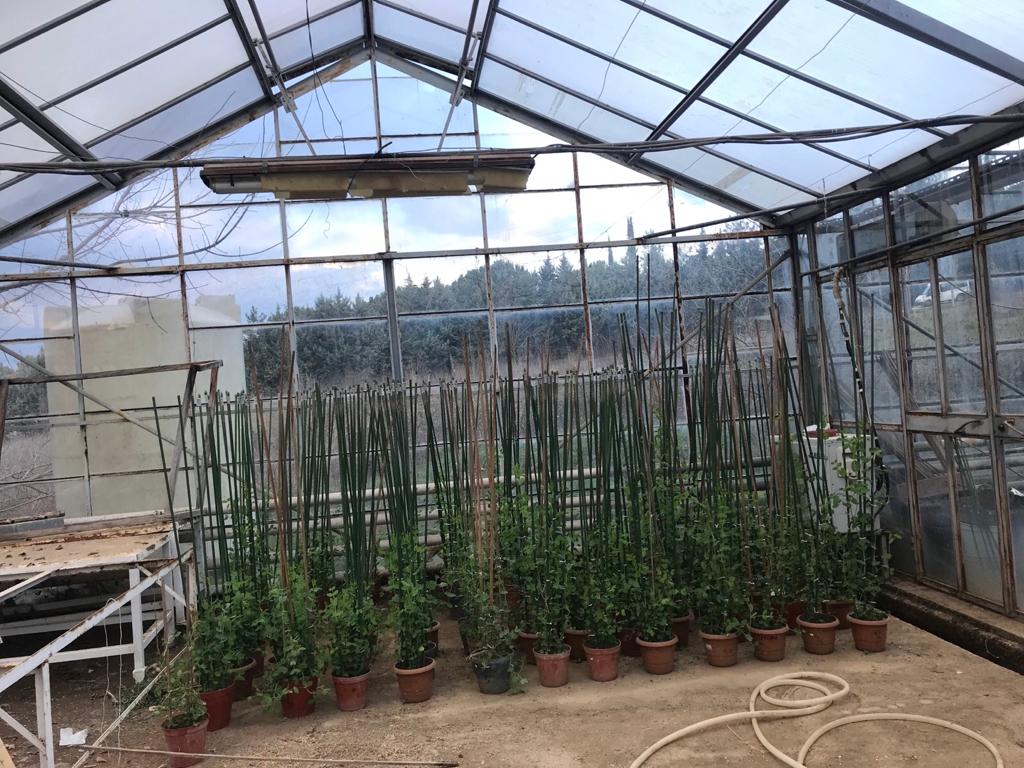 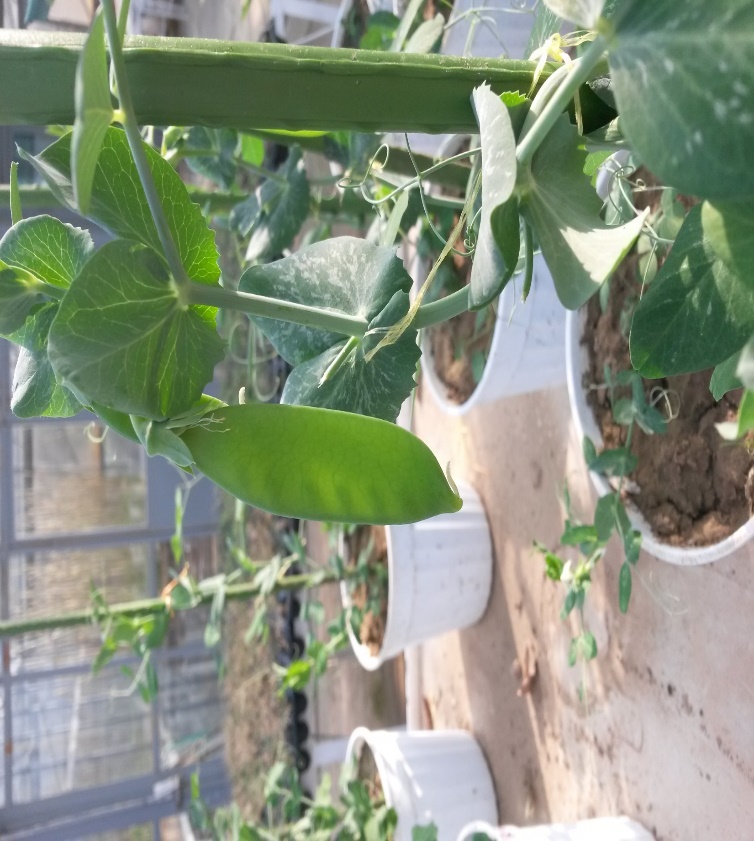 ÇİM ALAN TESİSİ VE MALZEME ODASI
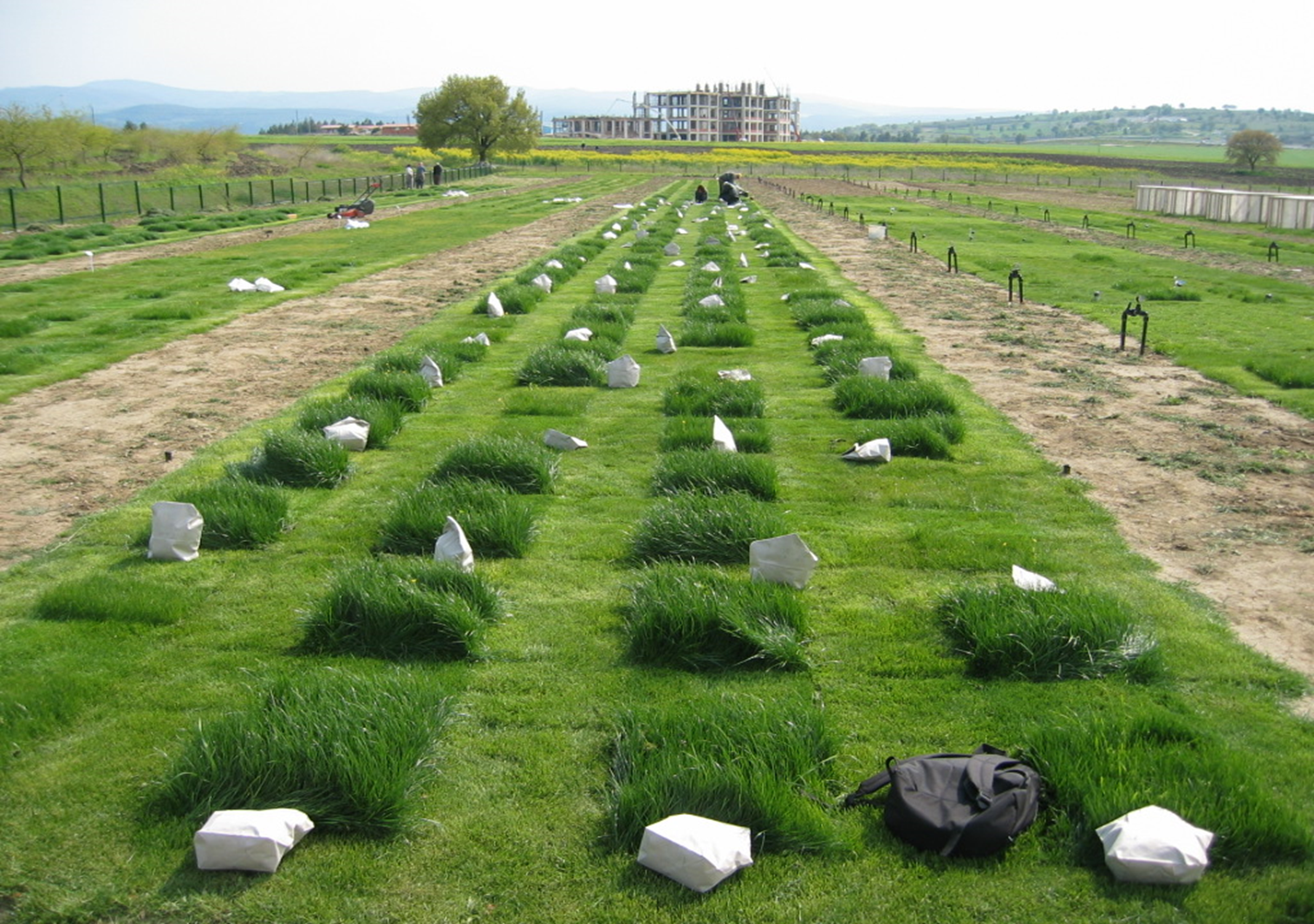 MALZEME DEPOSU
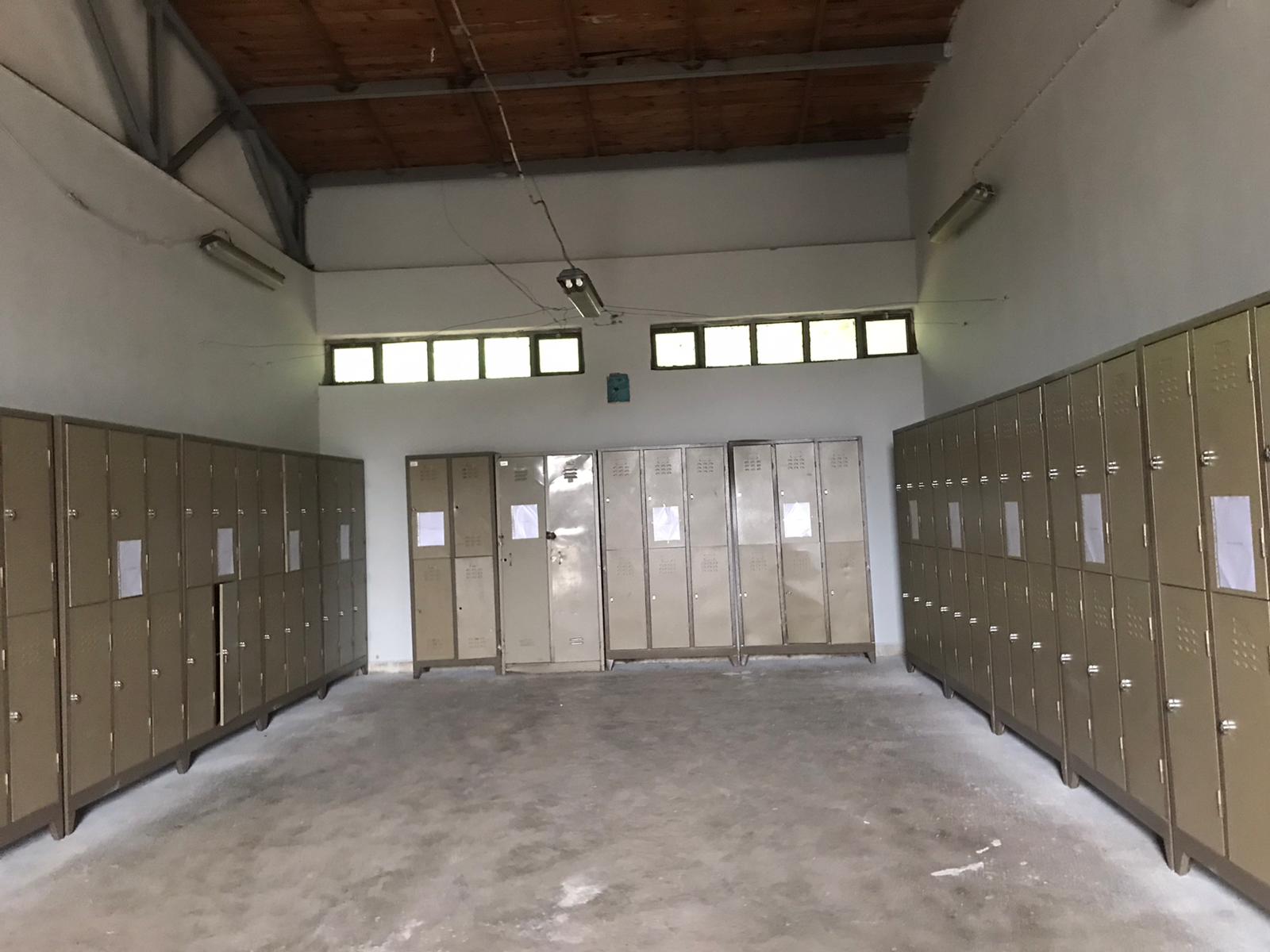 LABORATUVAR OLANAKLARI

TARLA BİTKİLERİ BÖLÜMÜ BİTKİ DOKU KÜLTÜRÜ LABORATUVARI
Bitki Doku Kültürü Laboratuvarında yapılan araştırmalar Prof. Dr. Nazan DAĞÜSTÜ yönetiminde yüksek lisans ve doktora öğrencileri ile birlikte yürütülmektedir. Ayrıca laboratuar lisans öğrencilerine bitki doku kültürü ders uygulamalarında yeni teknikleri öğretmek amacı ile kullanılmaktadır.
TARLA BİTKİLERİ BÖLÜMÜ BİTKİ FİZYOLOJİ LABORATUVARI
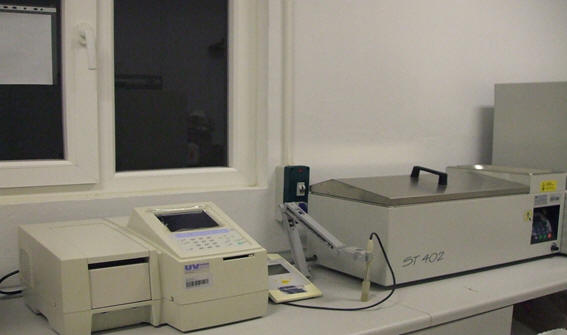 TARLA BİTKİLERİ BÖLÜMÜ  FİZYOLOJİ ve SİTOLOJİ LABORATUVARI
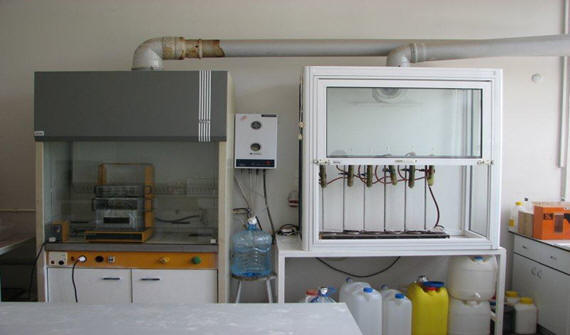 Fizyoloji ve Sitoloji Laboratuvarı olarak kullanılan alanda etüv, çeker ocak, azot tayin cihazı, saf su cihazı, yağ analiz cihazı, karıştırıcı bulunmaktadır. Ayrıca analizlerde kullanılan cam malzemeler ile kimyasal malzemeler de bu laboratuvarda yer almaktadır. Bu alanda, bölümümüzde yürütülen araştırmalarda kullanılan farklı bitkilerin ham protein oranları ve yağ içerikleri belirlenmektedir.
TARLA BİTKİLERİ BÖLÜMÜ TIBBİ VE AROMATİK BİTKİLERLABORATUVARI
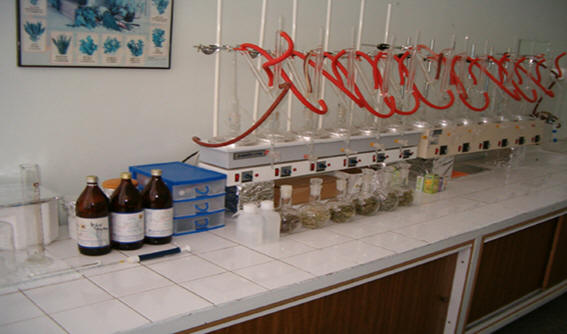 Tarla Bitkileri Bölümü Tıbbi ve Aromatik Bitkiler Laboratuvarı 18 m2 olup bu alanda buzdolabı, Neo Clevenger Apareyi (Sudan Hafif Esans Tayin Cihazı), elektrikli ısıtıcılar, hassas terazi ve çeşitli cam ve kimyasal malzemeler bulunmaktadır. Bu birimde özellikle bitki örneklerinin temizlenmesi, ayıklanması ve tartımı, uçucu yağ içeren bitkilerde etken madde miktar tayini,  ekstraksiyon işlemleri ve hiperisin analizi yapılmaktadır.
TARLA BİTKİLERİ BÖLÜMÜ TOHUMLUK LABORATUVARI
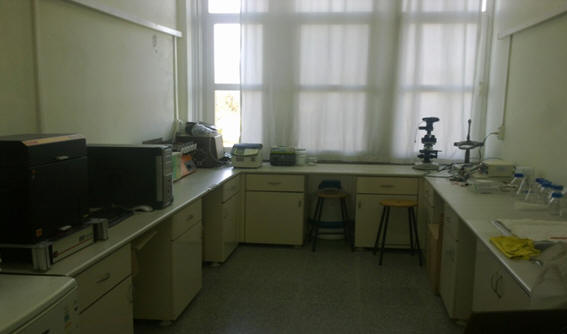 Laboratuvarımızda tohumluklarda, fiziksek, genetik ve biyolojik analizler yapılmaktadır. Genotipik özellikleri bilinen bitkilerde ıslah çalışmalarının yapılması, günümüz modern moleküler tekniklerinin kullanımı ile mümkün olmaktadır. Bu amaçla, laboratuarımızda tarla bitkileri çeşitlerinde DNA-temelli yöntemler ile moleküler markörler kullanılarak ülkemizde yetiştirilen çeşitlerin parmak izlerinin, akrabalık derecelerinin ve F1 melezlerinin belirlenmesi yapılmaktadır.
TARLA BİTKİLERİ BÖLÜMÜ YEM BİTKİLERİ LABORATUVARI
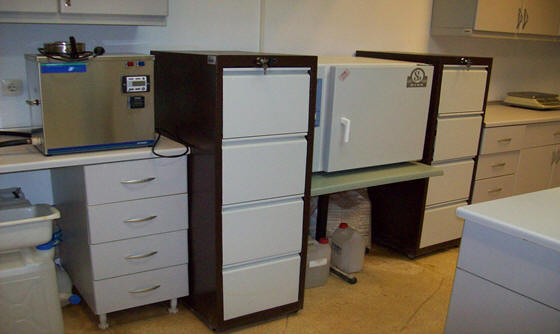 Yem Bitkileri Laboratuvarı olarak kullanılan alanda etüv, kurutma dolabı, ADF-NDF analizleri için Ankom Fiber Analiz Cihazı (A220), desikatör ve terazi yer almaktadır. Laboratuarda analizleri yapılacak bitki örnekleri kurutulmakta, tartılmakta; ADF-NDF analizleri olmakta ve çimlendirme denemeleri yapılmaktadır. Ayrıca bazı derslerin uygulamaları bu laboratuarda olup öğrencilerle çimlendirme çalışmaları gerçekleştirilmektedir.
BÖLÜMÜMÜZDE YÜRÜTÜLEN ARAŞTIRMALAR
1.Serin iklim tahıllarından buğdayda yetiştirme teknikleri ve ıslah çalışmaları

2.Sıcak iklim tahıllarından mısır, sorgum ve şeker darısında yetiştirme teknikleri
   ve ıslah çalışmaları

3.Endüstri bitkilerinden ayçiçeği, soya, kolza, aspir, keten ve susamda yetiştirme
   teknikleri ve ıslah çalışmaları

4. Yemeklik tane baklagillerden bakla, bezelye ve nohutta yetiştirme teknikleri ile ilgili
    çalışmalar

5.Tıbbi ve aromatik bitkilerden kekik, reyhan, biberiye, nane ve adaçayı gibi türlerde
    yetiştirme tekniği çalışmaları

6. Baklagil yem bitkilerinden fiğ, yem bezelyesi ve yoncada yetiştirme teknikleri ve ıslah 
   çalışmaları

7.Ayçiçeğinde doku kültürü çalışmaları
EĞİTİM ÖĞRETİM FAALİYETLERİ
LİSANSÜSTÜ EĞİTİM
Tarla Bitkileri Anabilim Dalında Yüksek Lisans ve Doktora eğitimleri yürütülmektedir.
Günümüze kadar Tarla Bitkileri Anabilim Dalı Yüksek Lisans Programından 109 öğrenci ve Doktora Programından ise 26 öğrenci mezun olmuştur.
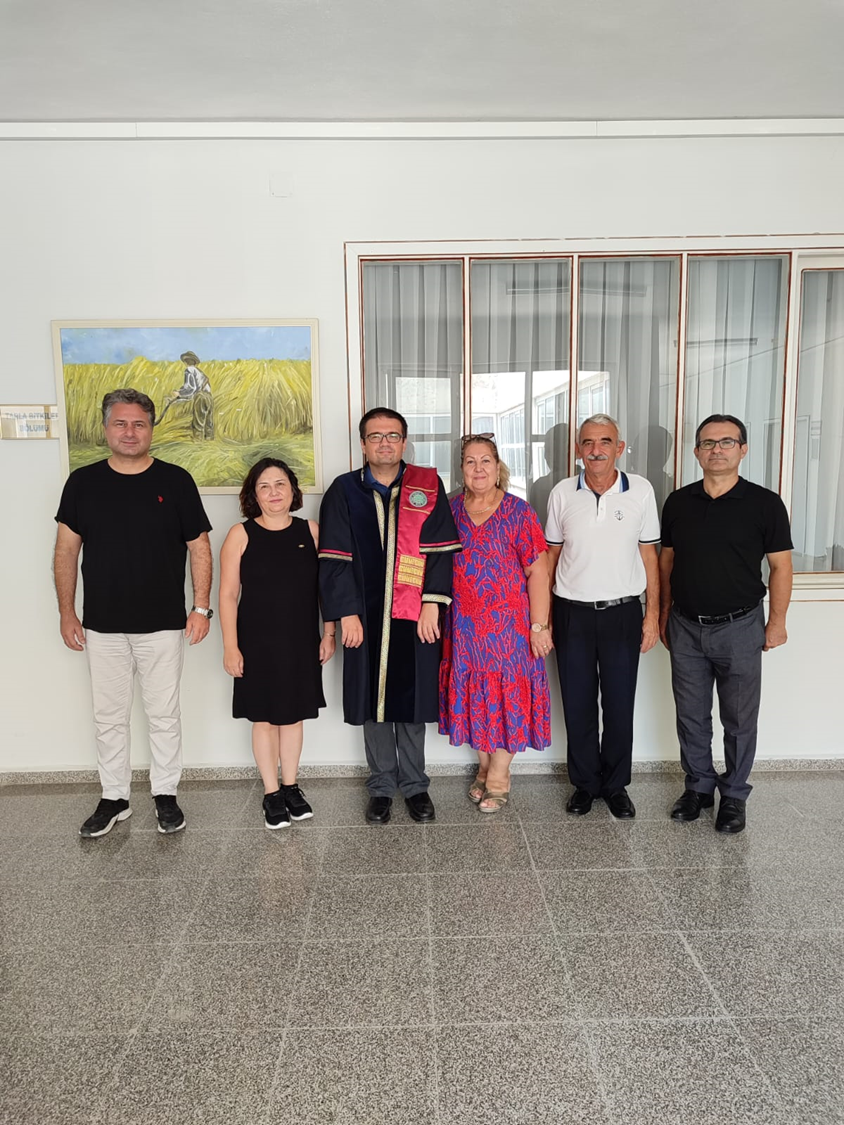 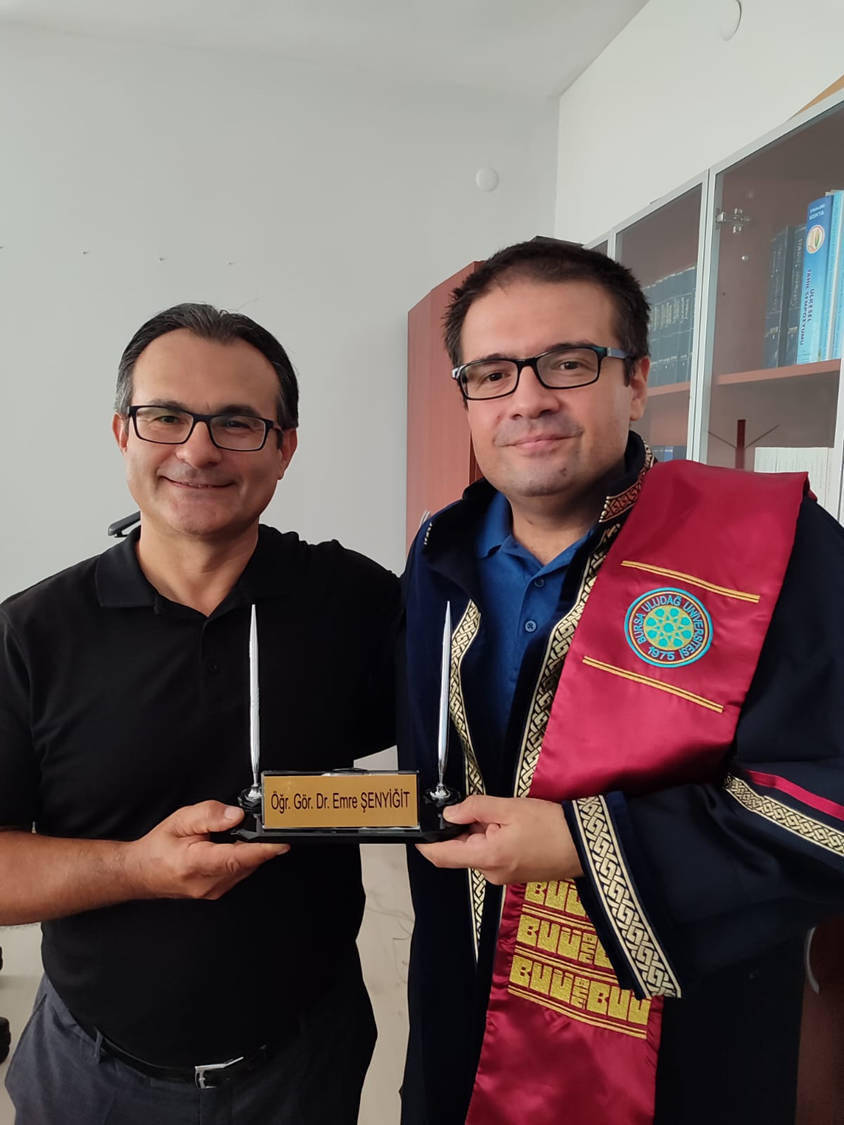 BÖLÜMÜMÜZDE TAMAMLANAN BİLİMSEL ARAŞTIRMA PROJELERİ
Bölümümüzde bugüne kadar önemli tarla bitkilerinin yetiştirme teknikleri ve ıslahı ile ilgili 35 adet bilimsel araştırma projesi tamamlanmıştır.

BÖLÜMÜMÜZDE  DEVAM EDEN BİLİMSEL ARAŞTIRMA PROJELERİ
Bölümümüzde halen devam eden projeler bulunmaktadır.
TEŞEKKÜR  EDERİZ
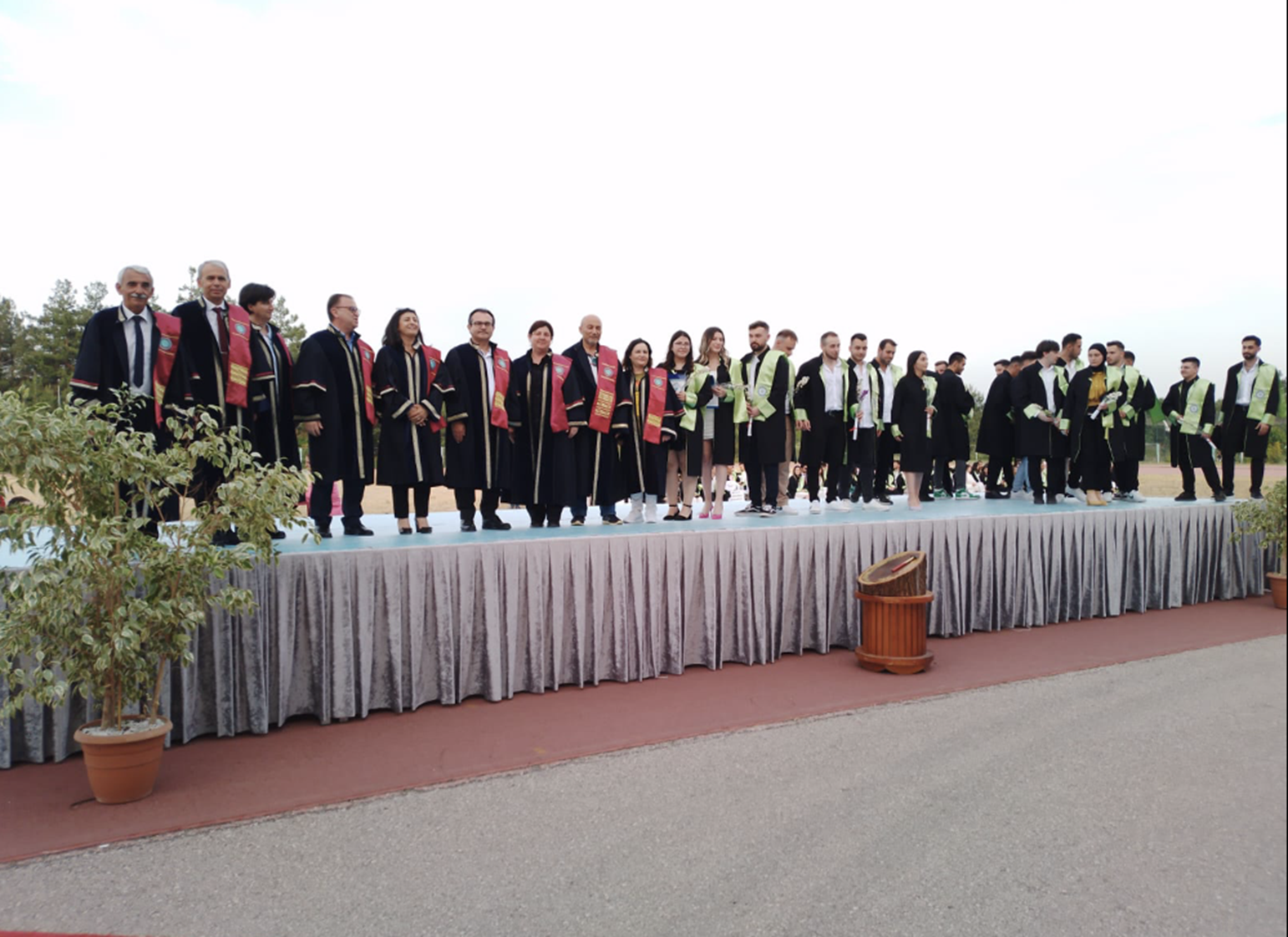 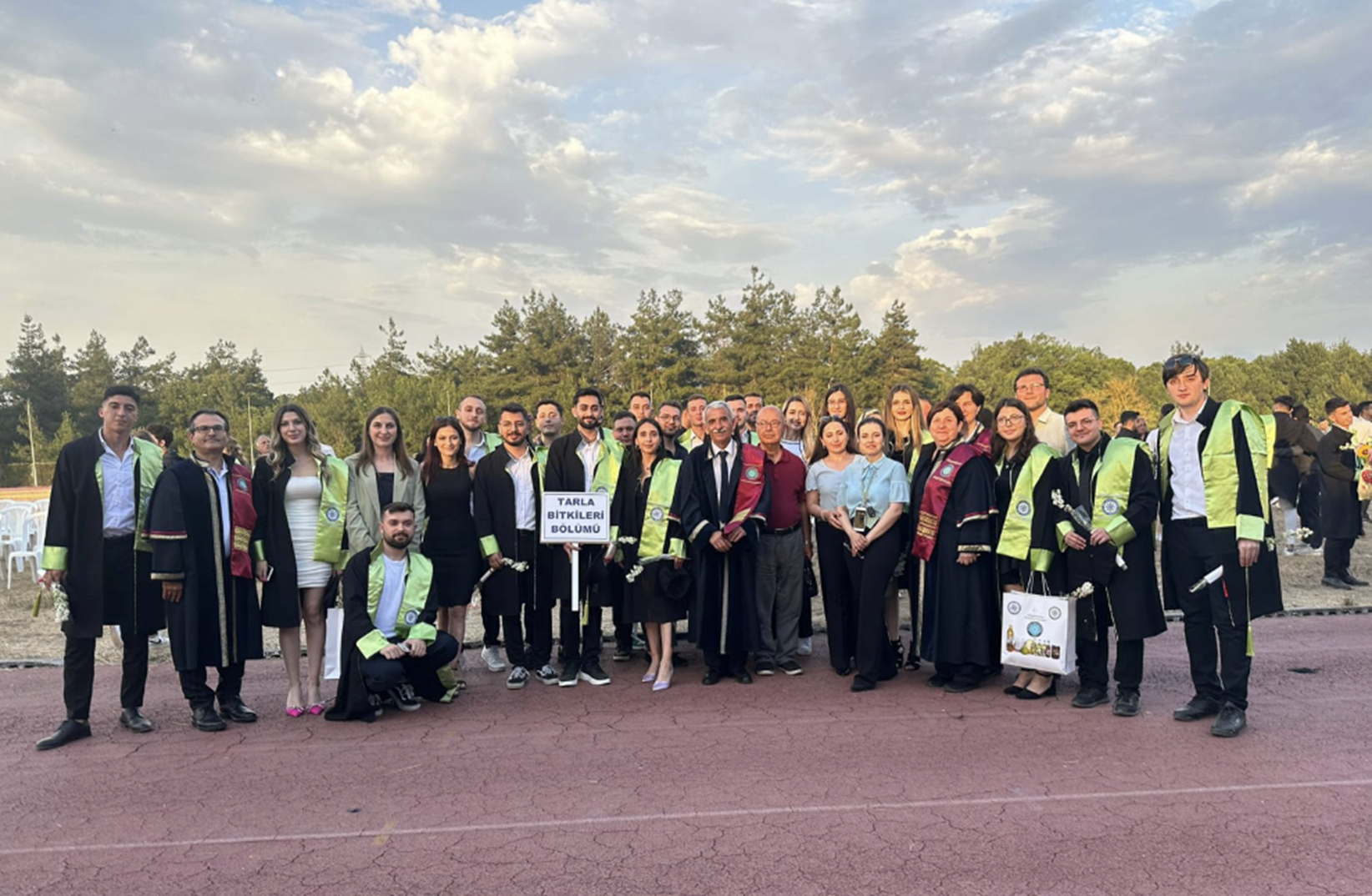